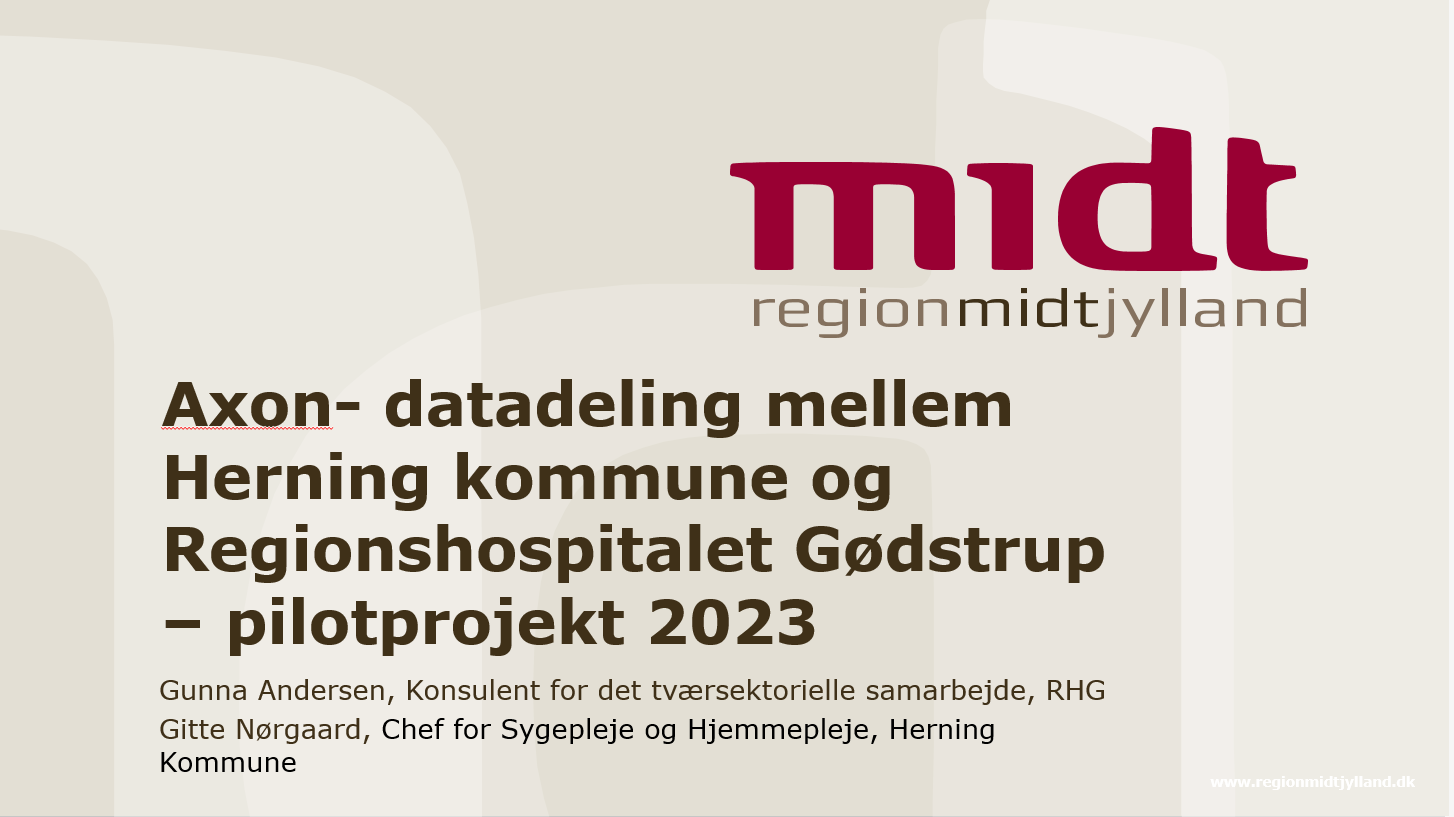 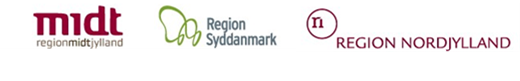 Baggrund for pilotprojektet
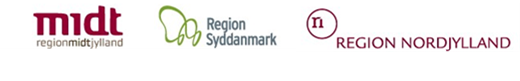 Baggrund for pilotprojektet
Hvad er Axon indblik
Sammenligning med andre mulige løsninger
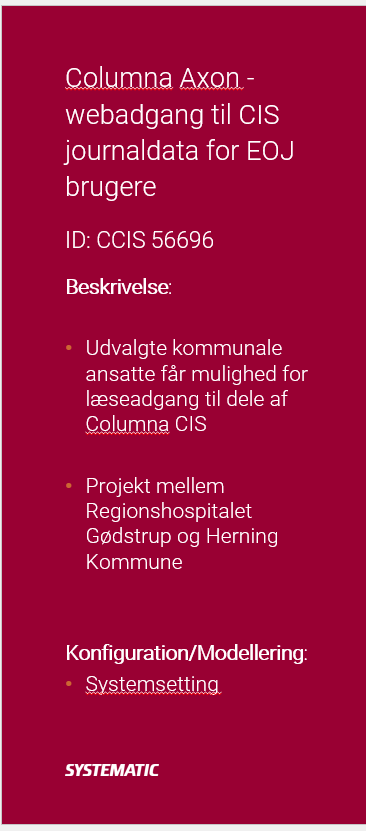 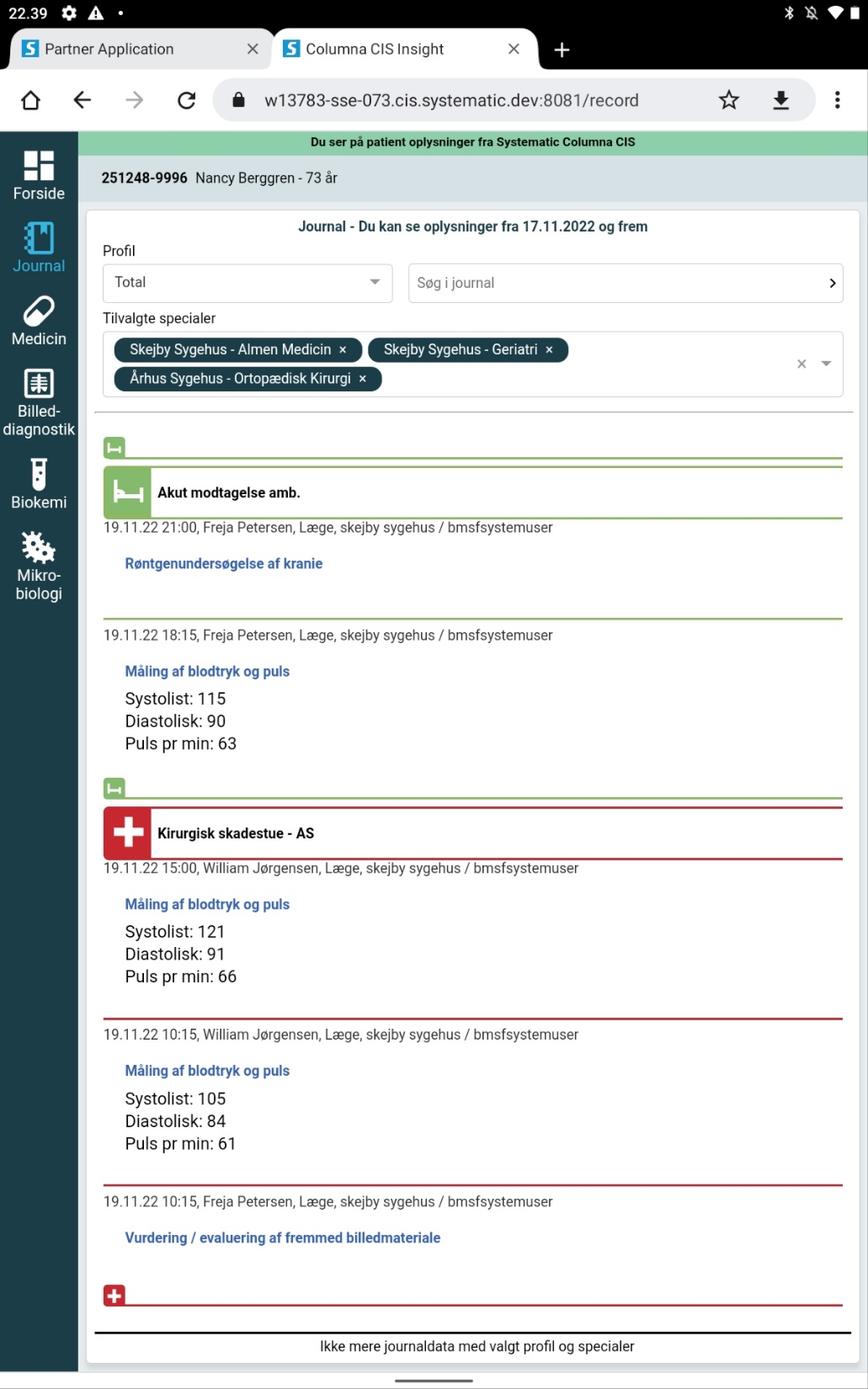 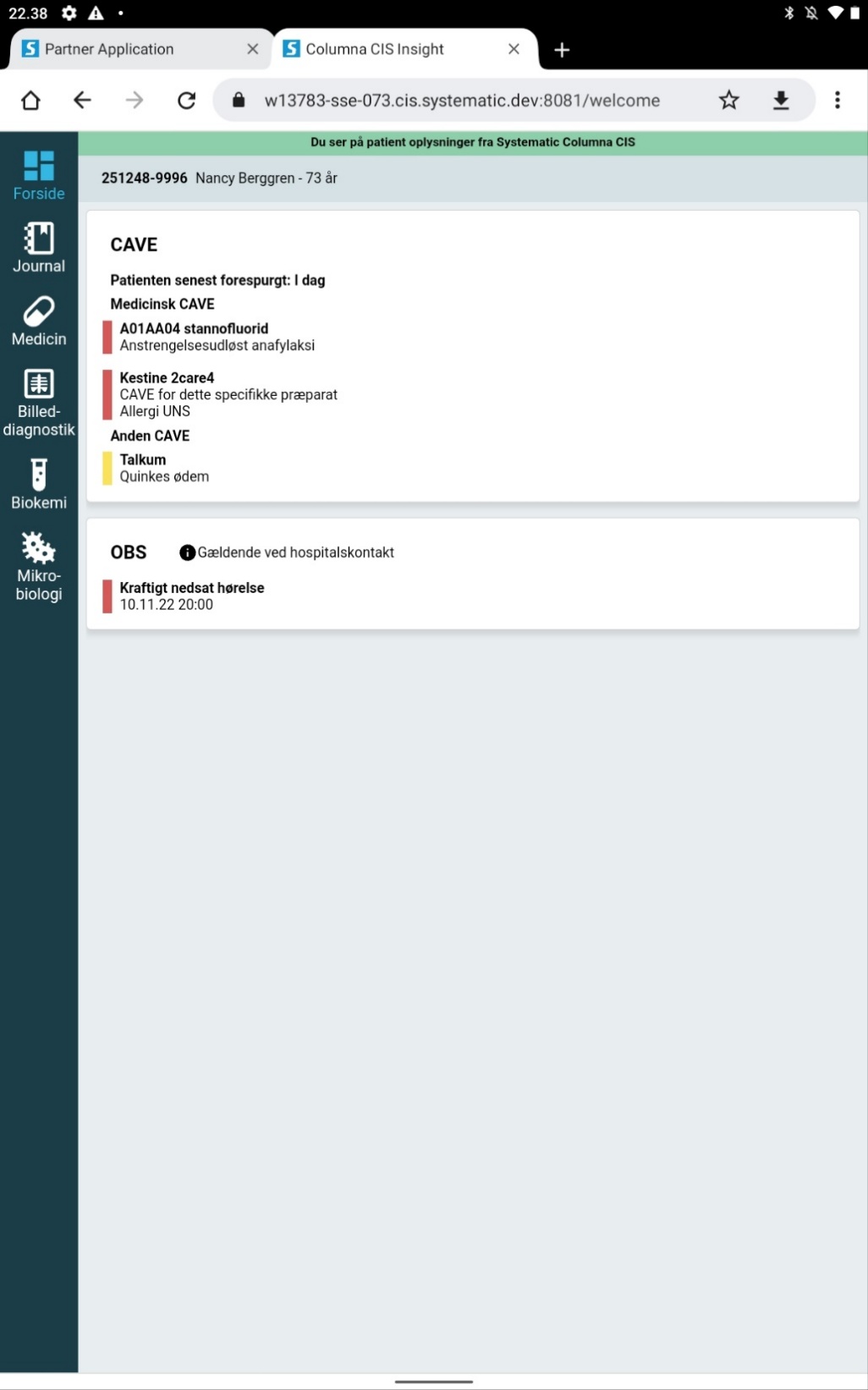 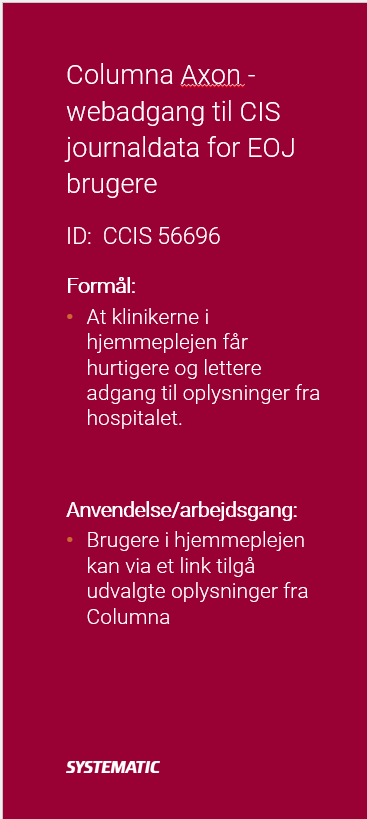 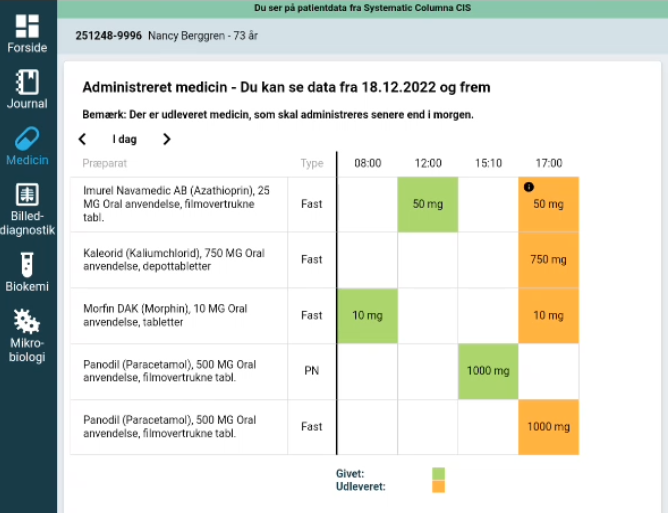 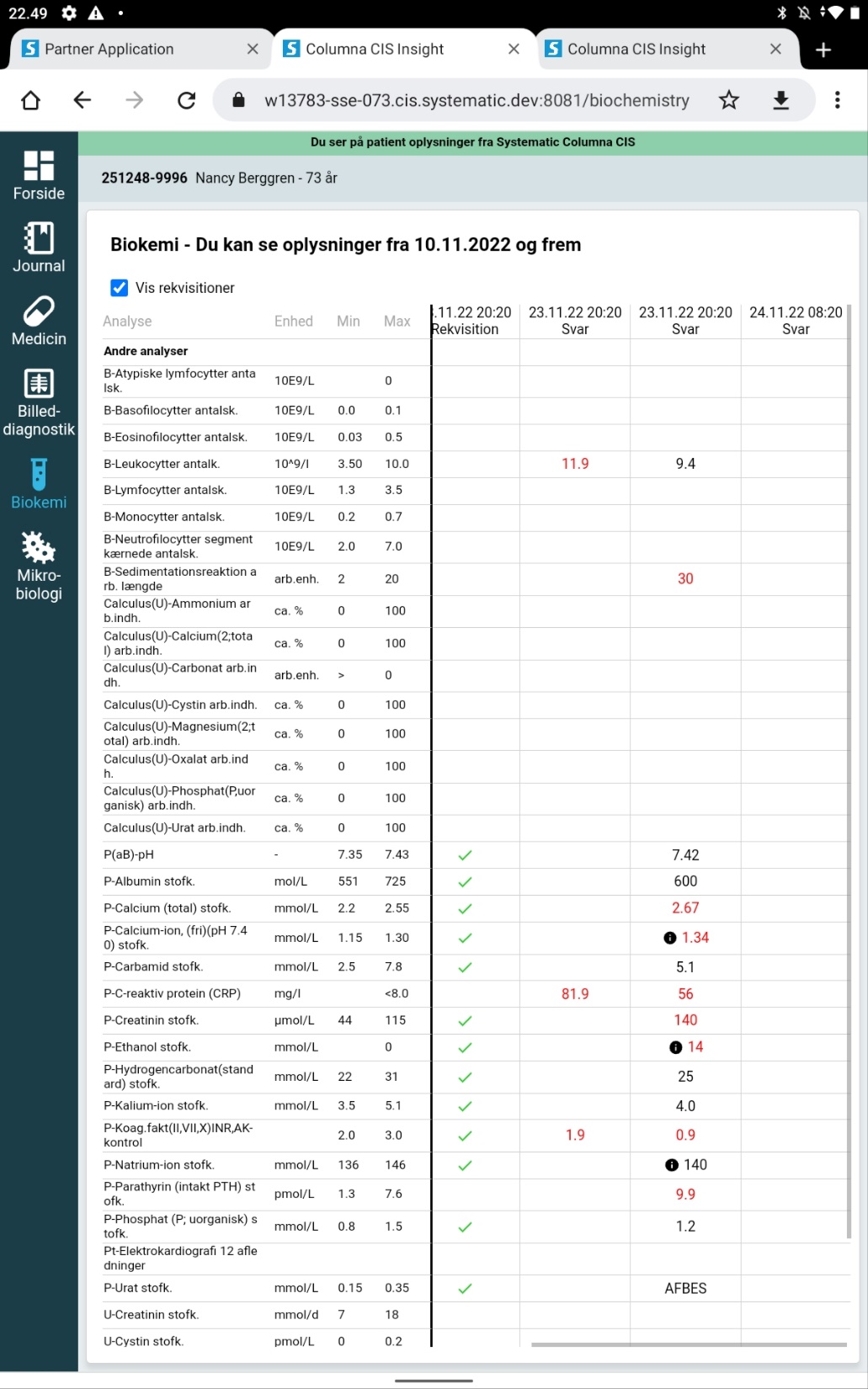 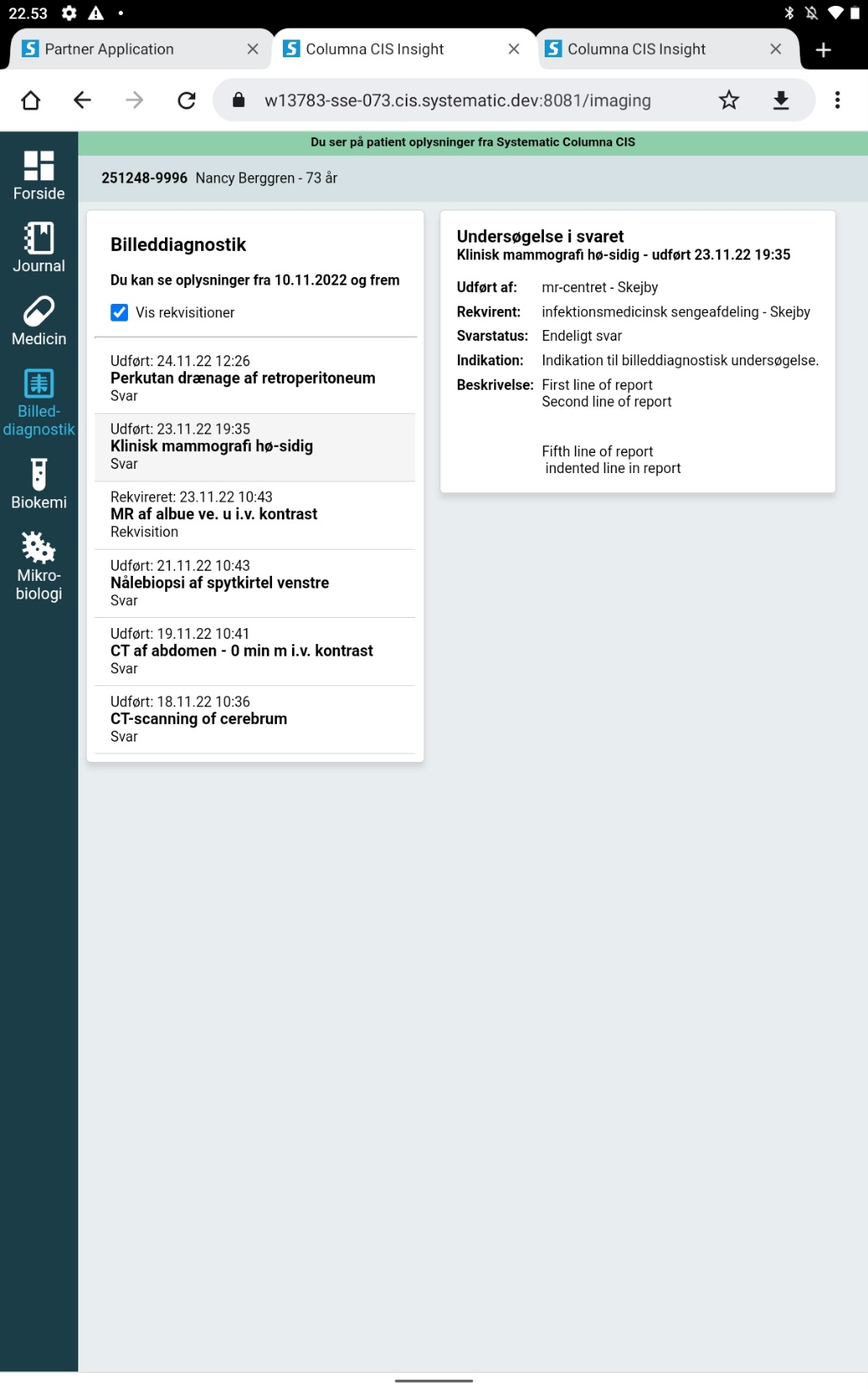 Telefonopkald mellem kommune og hospital
Øget kvalitet og fokus i den tværsektorielle diaolog
Sammenhængende patientforløb
Nem implementering og høj anvendelighed
Supplement til eksisterende kommunikationsformer
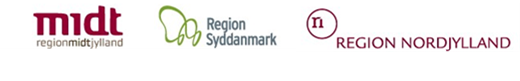 Axon opslag på borgere og unikke borgere i projektperioden
En vækst på 111% i samlet anvendelse, 90% i daglige opkald og 72% i daglige unikke brugere. Antal af borgere hvor der er foretaget opslag i Axon er steget med 105% og med 62,5% i forhold til unikke borgere gennem pilotperioden.
Axon opslag på borgere og unikke borgere for 2024
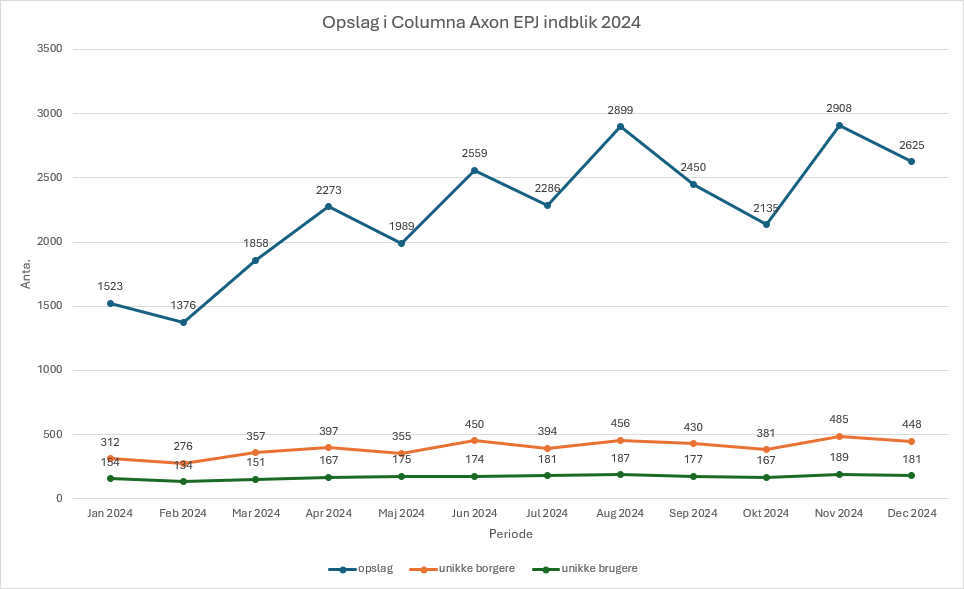 Anvendelse af Columna Axon indblik EPJ for 2024
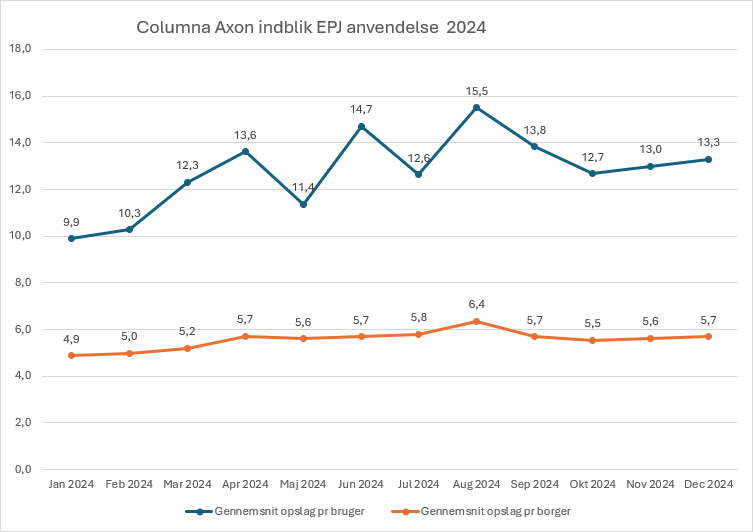 Status.
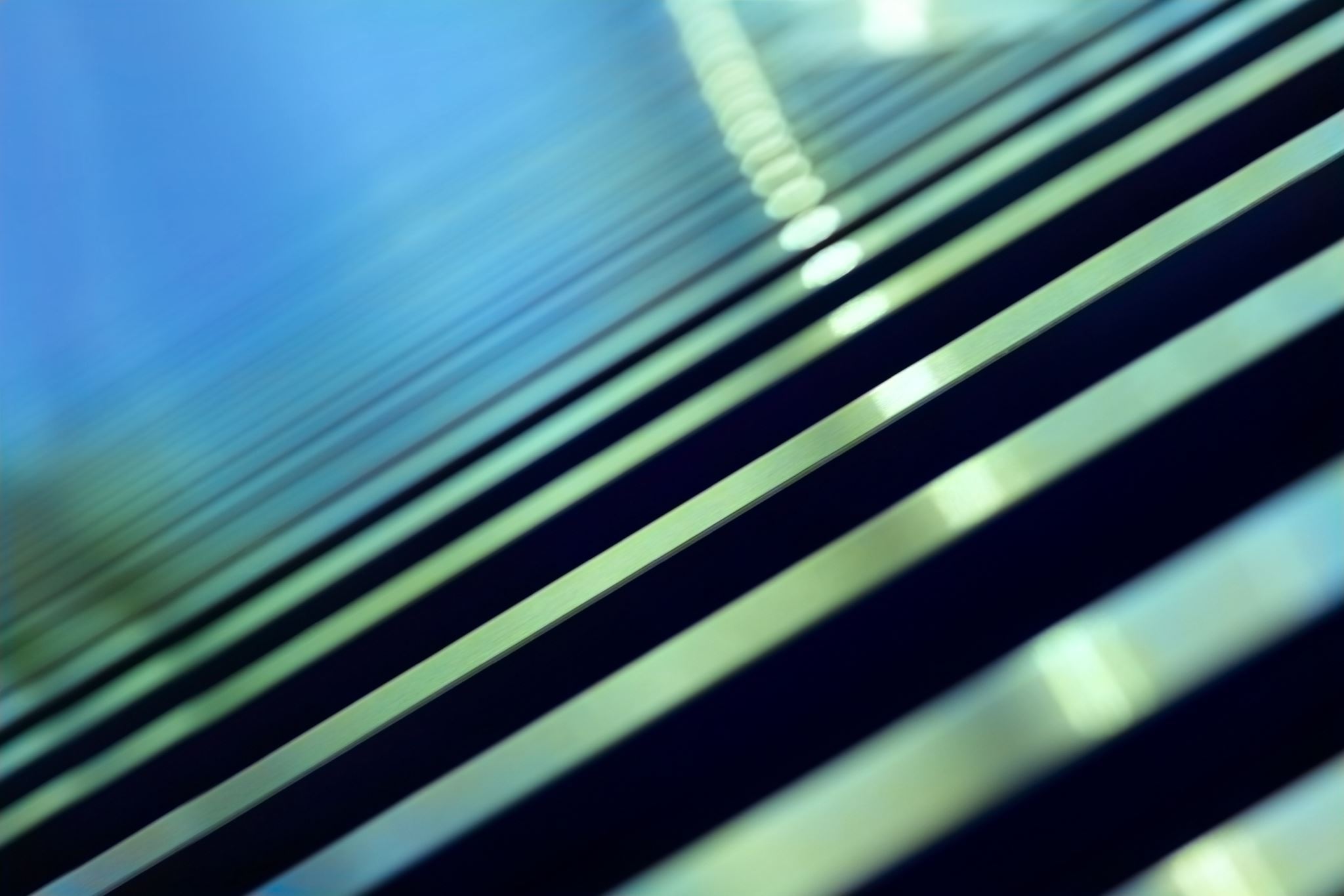 Axon EOJ indblik